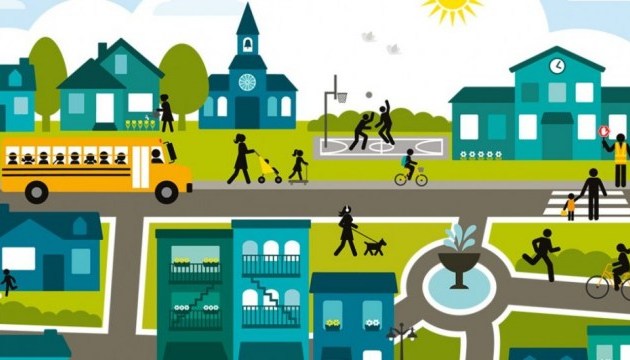 СОЦІАЛЬНО-ЕКОНОМІЧНИЙ РОЗВИТОК ТЕРИТОРІЙ
Рівень підготовки бакалаврів 
спеціальності 051 Економіка
Освітньо-професійна програма «Економіка та управління ринком землі»
Курс  «Соціально-економічний розвиток територій » – це вибіркова дисципліна, яка є підґрунтям для формування системи теоретичних знань і професійних навичок майбутніх фахівців. Основні розділи курсу є логічним продовженням таких дисциплін як «Національна та регіональна економіка», «Ресурсний потенціал територій», «Стратегічне планування розвитку територій».
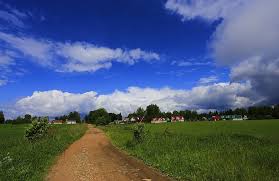 Мета вивчення навчального курсу
надання знань студентам про об’єктивні закономірності, реальні процеси та специфічні особливості розвитку  територій в ринкових умовах, а також формування практичних навичок аналізу сучасного стану соціально-економічного розвитку територій, виявлення диспропорцій у розвитку його елементної бази та розробка заходів по їх подоланню.
Головними завданнями курсу є :
- розглянути взаємозв’язок між економічним зростанням та соціальним розвитком територій; 
- описати основні глобальні проблеми та висвітлити актуальність та пріоритети ефективного розвитку територій; 
- дати визначення поняття економічного зростання регіону та регіональному розвитку як головного чинника і показника суспільного прогресу та його місце у регіональній підсистемі; 
- проаналізувати соціо-економічну систему територій як сукупність соціальної, економічної, підсистем, гармонійно об’єднаних у ціле, що породжує нову якість територіального розвитку; 
- розглянути теорії регіональної економіки.
Курс  “СОЦІАЛЬНО-ЕКОНОМІЧНИЙ РОЗВИТОК ТЕРИТОРІЙ ”
складається з таких тем
Теми курсу
Тема 1. Сутність соціально-економічного розвитку територій 
Тема 2. Інституційно-правова база соціально-економічного розвитку територій 	
Тема 3. Методологія формування та впровадження програм соціально-економічного розвитку територій 	
Тема 4. Систематизація об’єктів та суб’єктів соціально-економічного розвитку територій
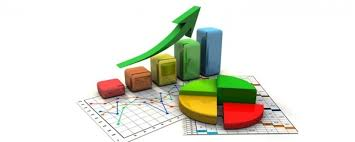 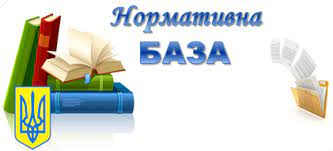 Теми курсу
Тема 5. Ієрархія стратегій соціально-економічного розвитку територій 	
Тема 6. Середовище формування стратегій соціально-економічного розвитку 	
Тема 7. Аналіз стратегій та програм регіонального соціально-економічного розвитку України 	
Тема 8. Формування регіональної стратегії соціально-економічного розвитку
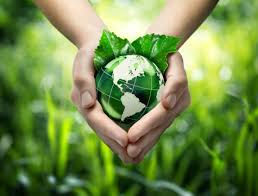 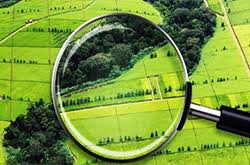 У результаті вивчення навчальної дисципліни студент повинен
Знати  особливості формування виробничої інфраструктури економіки;  демографічні тенденції й чинники впливу на них, стан і особливості формування поселенської мережі в країні;  структуру життєвого середовища та економічні засади функціонування соціальної інфраструктури;  організаційно-правові засади й матеріально-фінансову базу діяльності системи управління територіями;  концепцію реформування держави та його значення для соціально-економічного розвитку територій. 

вміти: аналізувати та оцінювати стан розвитку територій з економічної, соціальної, екологічної точки зору; розробляти заходи впливу на розвиток економіки на мікро, мезо- й макрорівнях; аналізувати наслідки адміністративно-територіального реформування в країні; формувати механізм залучення матеріальних, фінансових, трудових і інших ресурсів для соціального розвитку ; обґрунтувати напрями розвитку й удосконалення виробничої й соціальної інфраструктури